Cross-Language Hybrid Keyword and Semantic Search
David W. Embley, Stephen W. Liddle, Deryle W. Lonsdale, Joseph S. Park, Andrew Zitzelberger
   Brigham Young University, USA
  &
   Byung-Joo Shin
   Kyungnam University, Korea
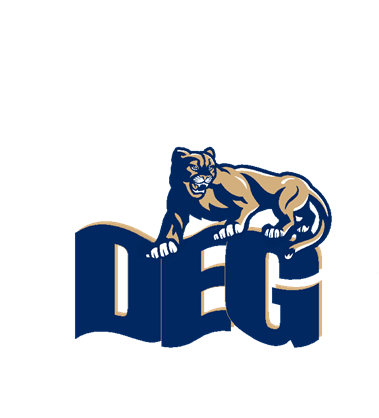 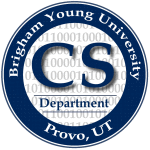 BYU Data Extraction Research Group
Cross-Language Information Retrieval
QEnglish
Q
한국어
CEnglish
C
한국어
English
한국어
Cross-Language Information Retrieval
QEnglish
Q
한국어
CEnglish
C
한국어
English
한국어
Cross-Language Information Retrieval
QEnglish
Q
한국어
CEnglish
C
한국어
English
한국어
Cross-Language Information Retrieval
Hondas in ‘excellent condition’ under 12 grand
Q
한국어
CEnglish
C
한국어
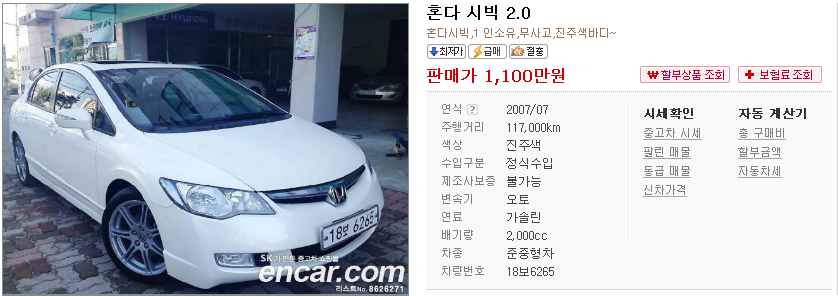 English
Cross-Language Information Retrieval
Hondas in ‘excellent condition’ under 12 grand
Q
한국어
Make       Cost
Honda     $9,853
CEnglish
C
한국어
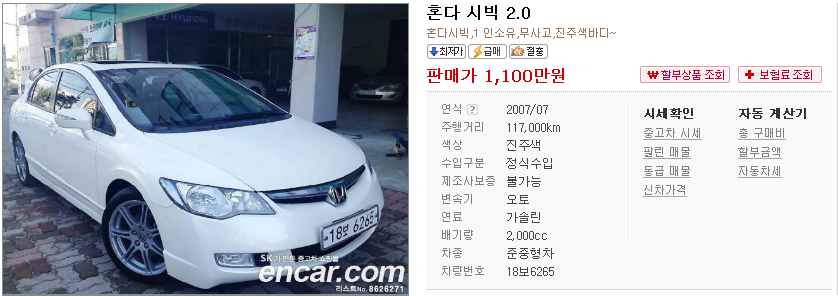 English
Cross-Language Information Retrieval
1,340 만원 미만의 좋은 상태인 혼다 자동차
QEnglish
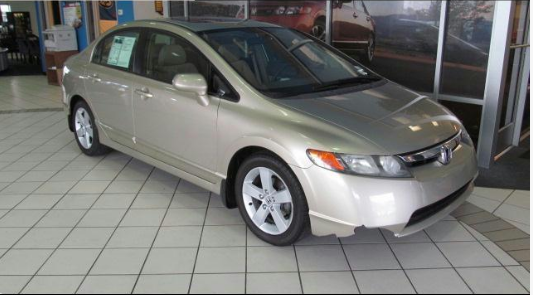 제조사   가격  혼다         1,284 만원
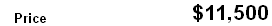 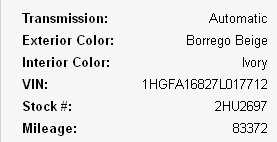 CEnglish
C
한국어
한국어
Cross-Language Information Retrieval
Hondas in ‘excellent condition’ under 12 grand
12 달러 이하 '좋은 조건'에 혼다
12 dollars less than good condition with honda
CEnglish
English
한국어
[Speaker Notes: Korean Query: 12 (next 2 characters =) dollars,  (next 2 characters =) less than,  (next 2 =) good,  (next 2 =) condition, (next 1 =) with, (next 2 =) Honda
(literal translation to English)

The translation is from the Google translator.  It’s possible to do better—but that’s the point: When we translate at the deep conceptual level, we win.

Google really does give us “dollars”]
Cross-Language Information Retrieval
Address of funeral home for Oscar Urbain
Q
français
Funérarium Coton-Hanon
rue de Quaregnon, 38
Flénu
CEnglish
C
français
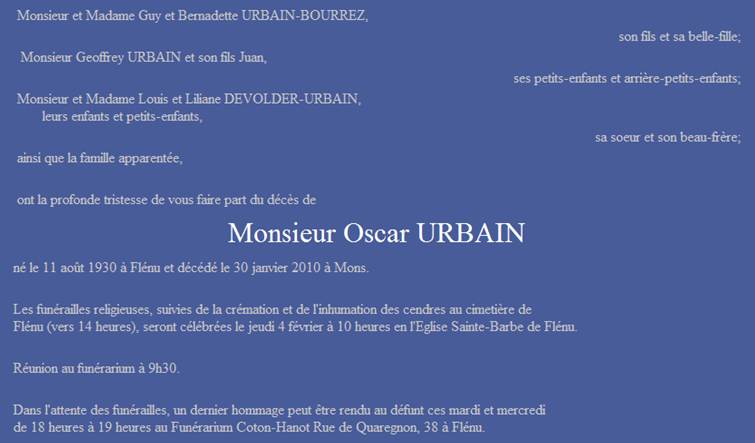 English
[Speaker Notes: One other thing to mention by way of introduction: we want this to work for any language and any application that can be conceptualized with a conceptual model.  (Here we want an English query over a French obituary.)]
ML-HyKSS
Free-form query
QEnglish
Q
한국어
CEnglish
C
한국어
English
한국어
Semi-structured/unstructured repository
[Speaker Notes: Making it all work, our solution: ML-HyKSS

Given]
ML-HyKSS
Free-form query
QEnglish
Q
한국어
Cross-language mappings
CEnglish
C
한국어
Linguistically grounded extraction ontology
English
한국어
Semi-structured/unstructured repository
[Speaker Notes: We build structural components to make the algorithmic processes work.]
ML-HyKSS
Free-form query
QEnglish
Q
한국어
Query interpreter
Cross-language mappings
CEnglish
C
한국어
Translator
Linguistically grounded extraction ontology
Keyword and semantic indexer
English
한국어
Semi-structured/unstructured repository
[Speaker Notes: … mention keyword indexer is Lucene (standard keyword indexer)]
ML-HyKSS
Free-form query
Advanced query form
QEnglish
Q
한국어
Query interpreter
Cross-language mappings
CEnglish
C
한국어
Translator
Linguistically grounded extraction ontology
Keyword and semantic indexer
English
한국어
Semi-structured/unstructured repository
[Speaker Notes: Since free-form queries are treated as conjunctive queries, need advanced query forms (similar to advanced form queries for keyword search).]
Linguistically GroundedExtraction Ontology
Price
   internal representation: Double
   external representations: \$[1-9]\d{0,2},?\d{3}
      | \d?\d [Gg]rand | ...
   context keywords: price|asking|obo|neg(\.|otiable)| ...
   ...
   units: dollars|[Kk] ...
   canonicalization method: toUSDollars
   comparison methods:
      LessThan(p1: Price, p2: Price) returns (Boolean)
      external representation: (less than | <
         | under | ...)\s*{p2} | ...
      ...
   output method: toUSDollarsFormat
   ...
end
Make
   ...
   external representation: CarMake.lexicon
...
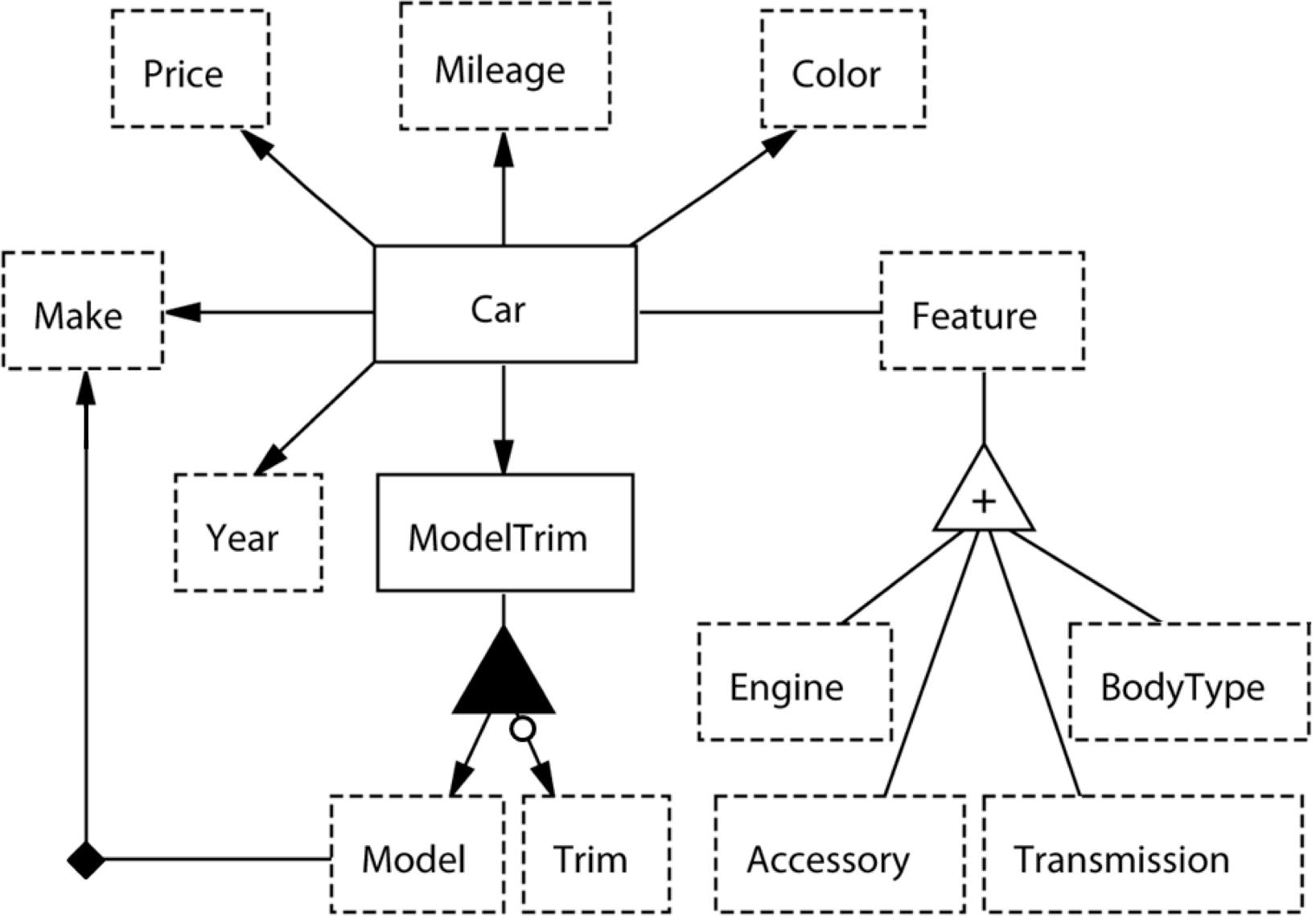 Semantic & Keyword Indexing
Free-form query
Advanced query form
QEnglish
Q
한국어
Query interpreter
Cross-language lexicons
CEnglish
C
한국어
Translator
Linguistically grounded extraction ontology
Keyword and semantic indexer
English
한국어
Semi-structured/unstructured repository
[Speaker Notes: Since free-form queries are treated as conjunctive queries, need advanced query forms (similar to advanced form queries for keyword search).]
Semantic Indexing
‘97 CHEVY Cavalier, Red, 5 spd, only 7,000 miles on her.
Previous owner heart broken!  Asking only $11,995.  #1415
JERRY SEINER MIDVALE, 566-3800 or 566-3888
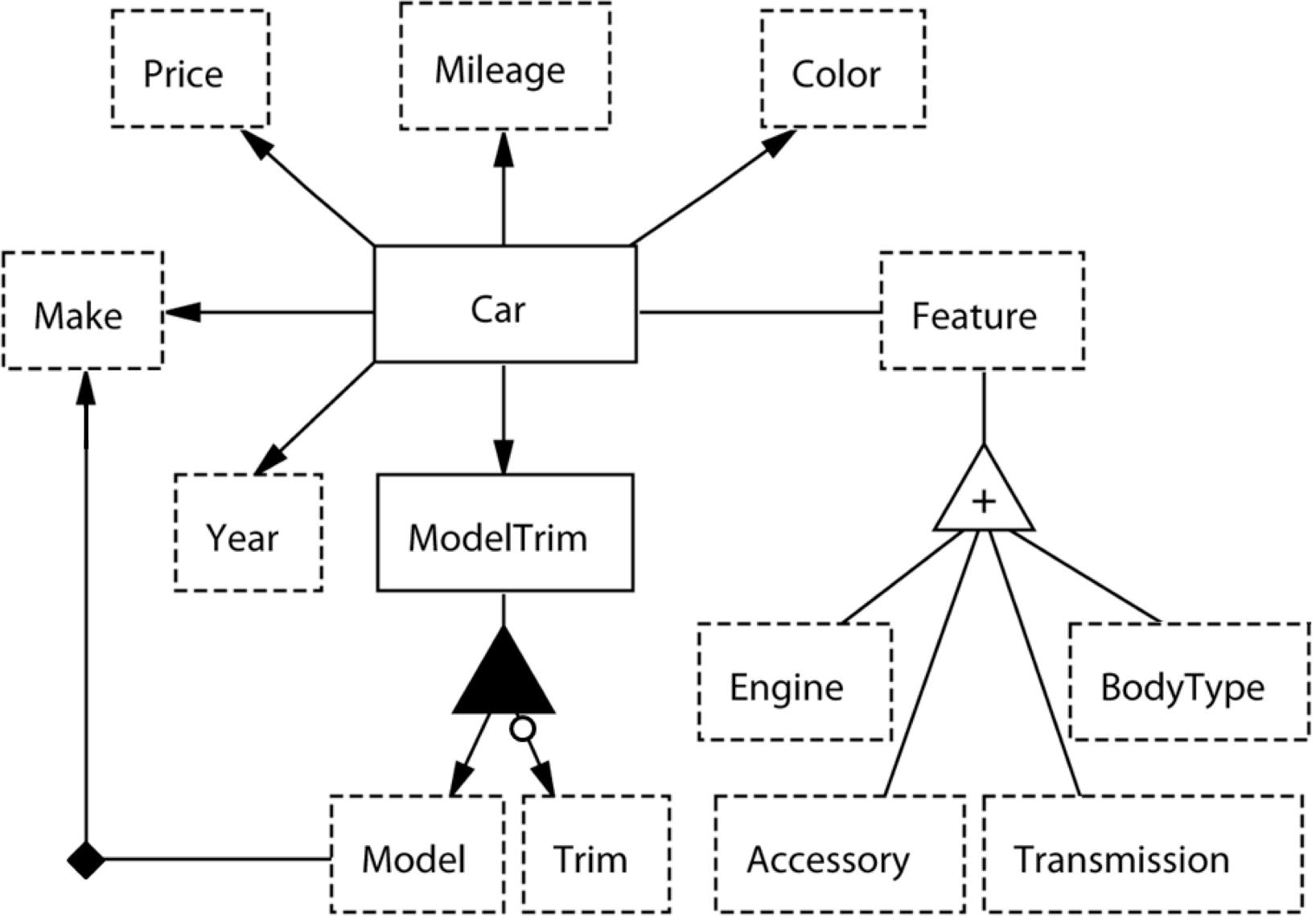 Semantic Indexing
‘97 CHEVY Cavalier, Red, 5 spd, only 7,000 miles on her.
Previous owner heart broken!  Asking only $11,995.  #1415
JERRY SEINER MIDVALE, 566-3800 or 566-3888
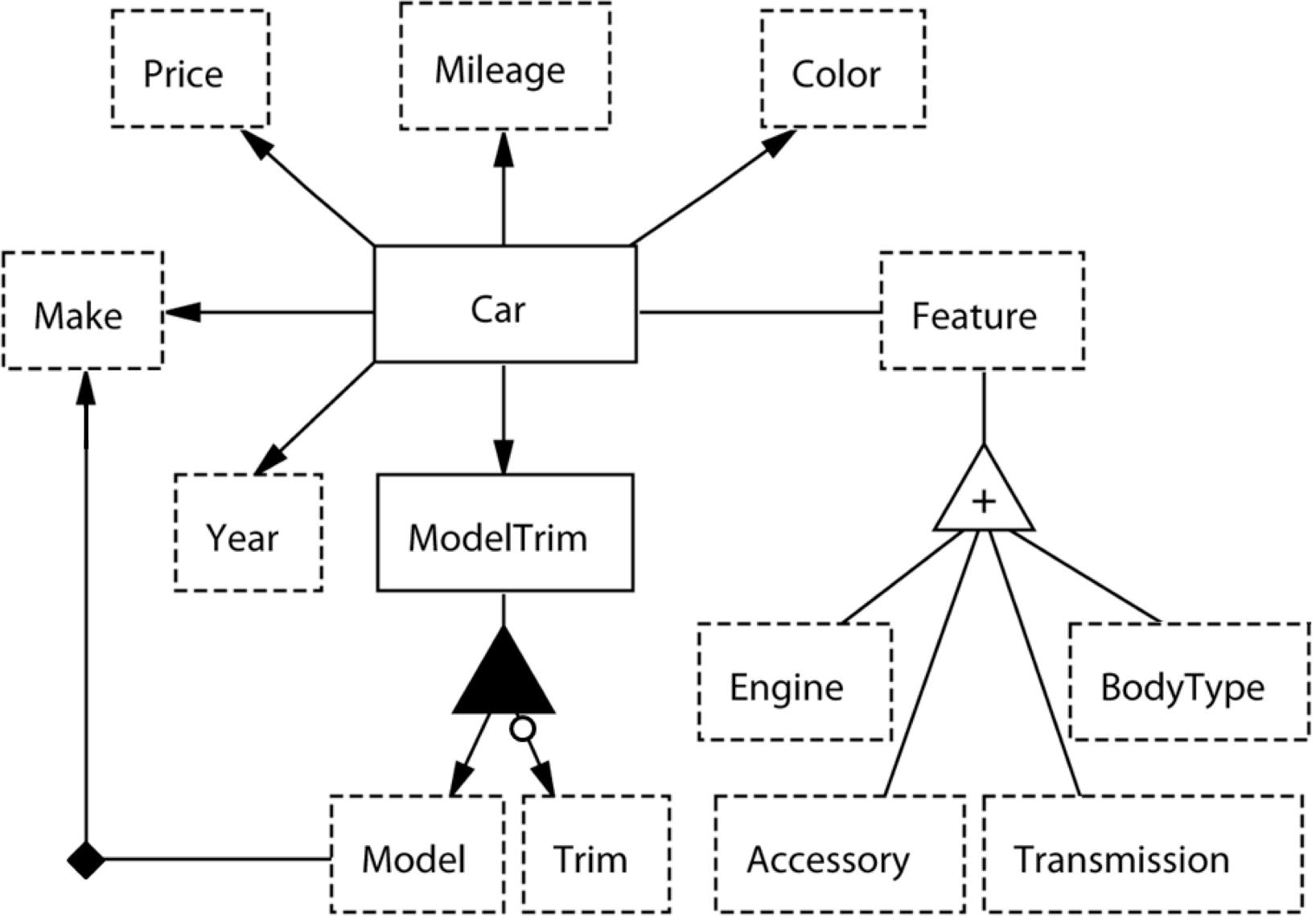 Semantic Indexing
‘97 CHEVY Cavalier, Red, 5 spd, only 7,000 miles on her.
Previous owner heart broken!  Asking only $11,995.  #1415
JERRY SEINER MIDVALE, 566-3800 or 566-3888
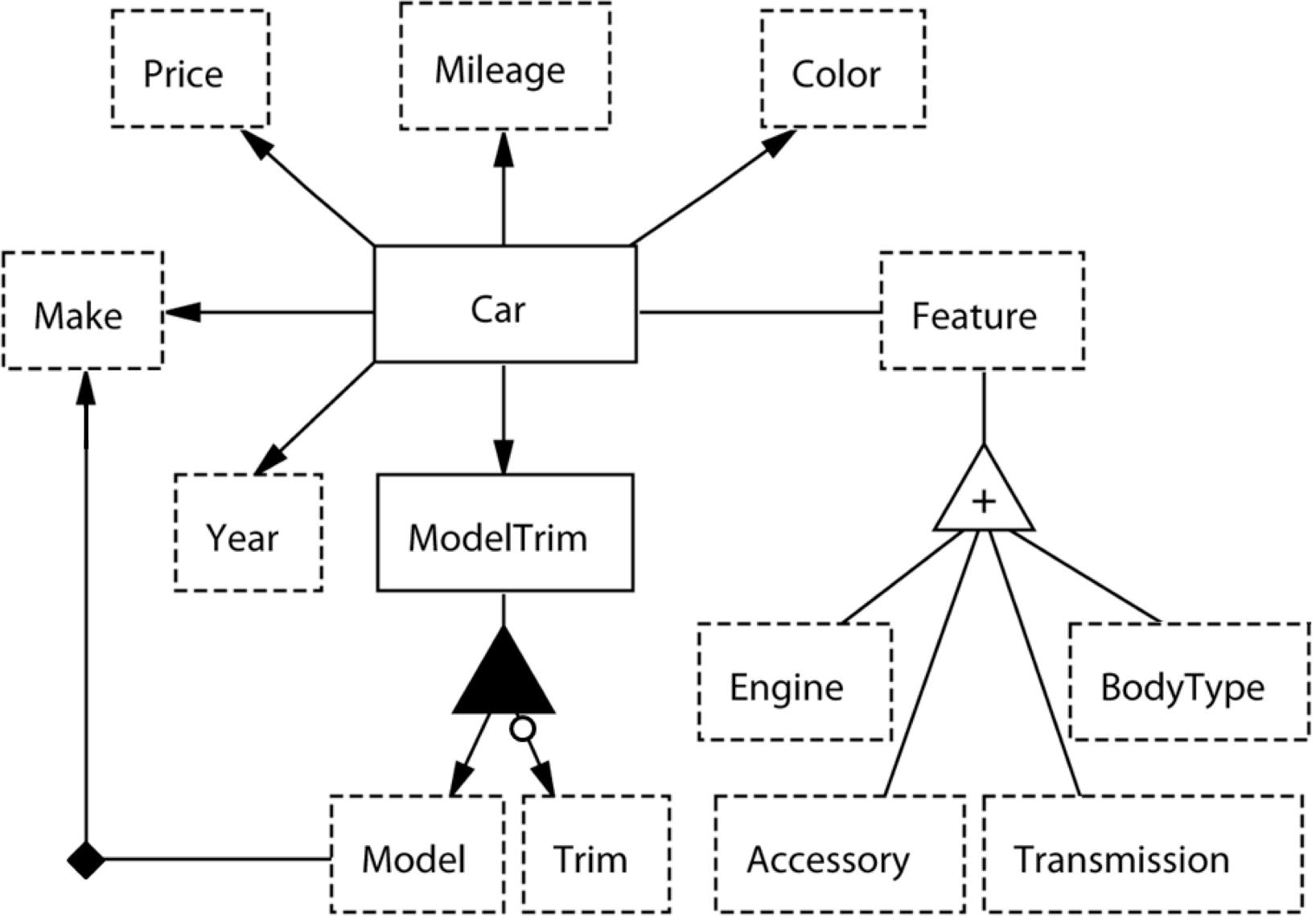 Semantic Indexing
‘97 CHEVY Cavalier, Red, 5 spd, only 7,000 miles on her.
Previous owner heart broken!  Asking only $11,995.  #1415
JERRY SEINER MIDVALE, 566-3800 or 566-3888
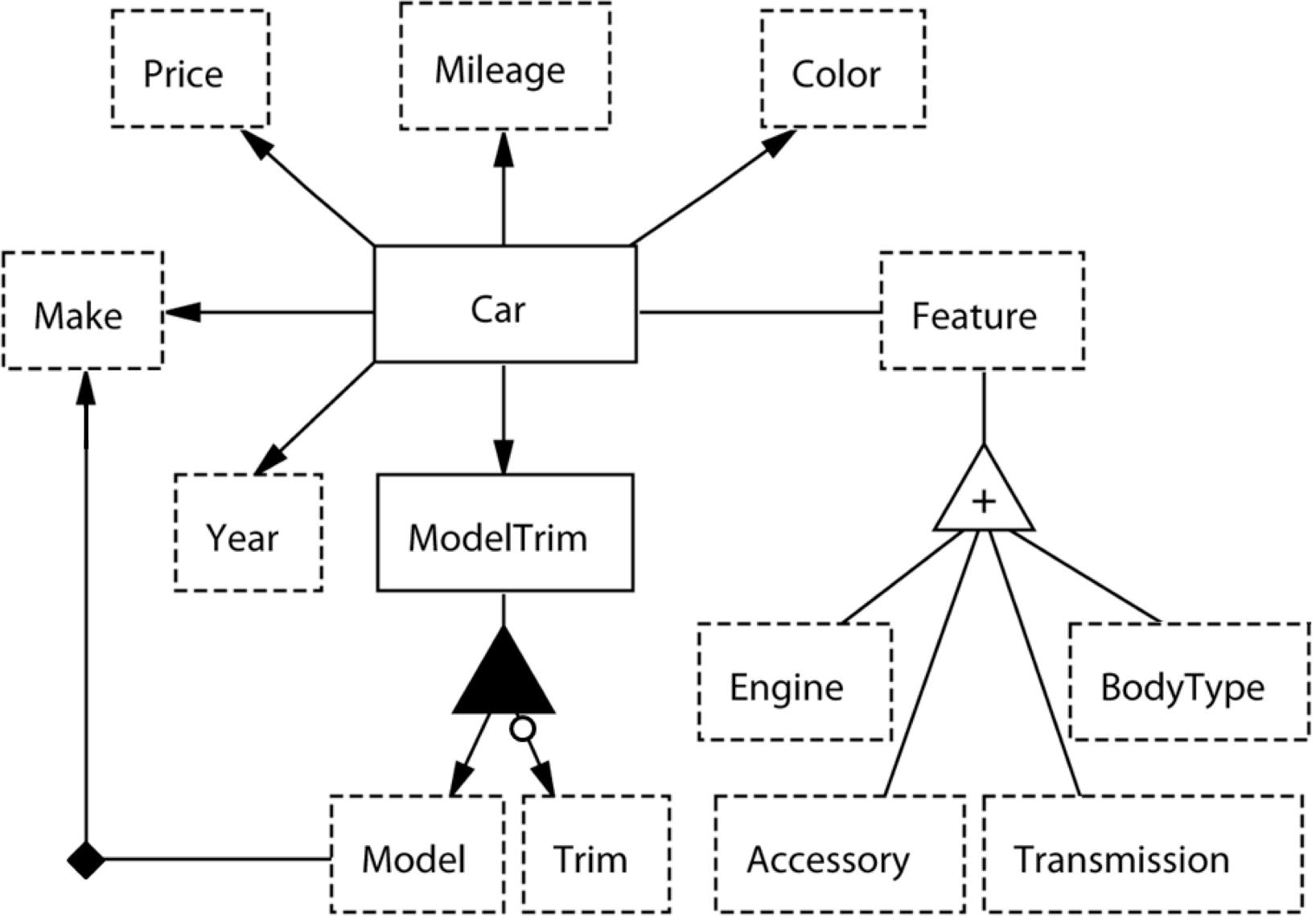 Hybrid Semantic & Keyword Queries
Free-form query
Advanced query form
QEnglish
Q
한국어
Query interpreter
Cross-language lexicons
CEnglish
C
한국어
Translator
Linguistically grounded extraction ontology
Keyword and semantic indexer
English
한국어
Semi-structured/unstructured repository
[Speaker Notes: Since free-form queries are treated as conjunctive queries, need advanced query forms (similar to advanced form queries for keyword search).]
Free-Form Query Interpretation
Hondas in ‘excellent condition’ under 12 grand
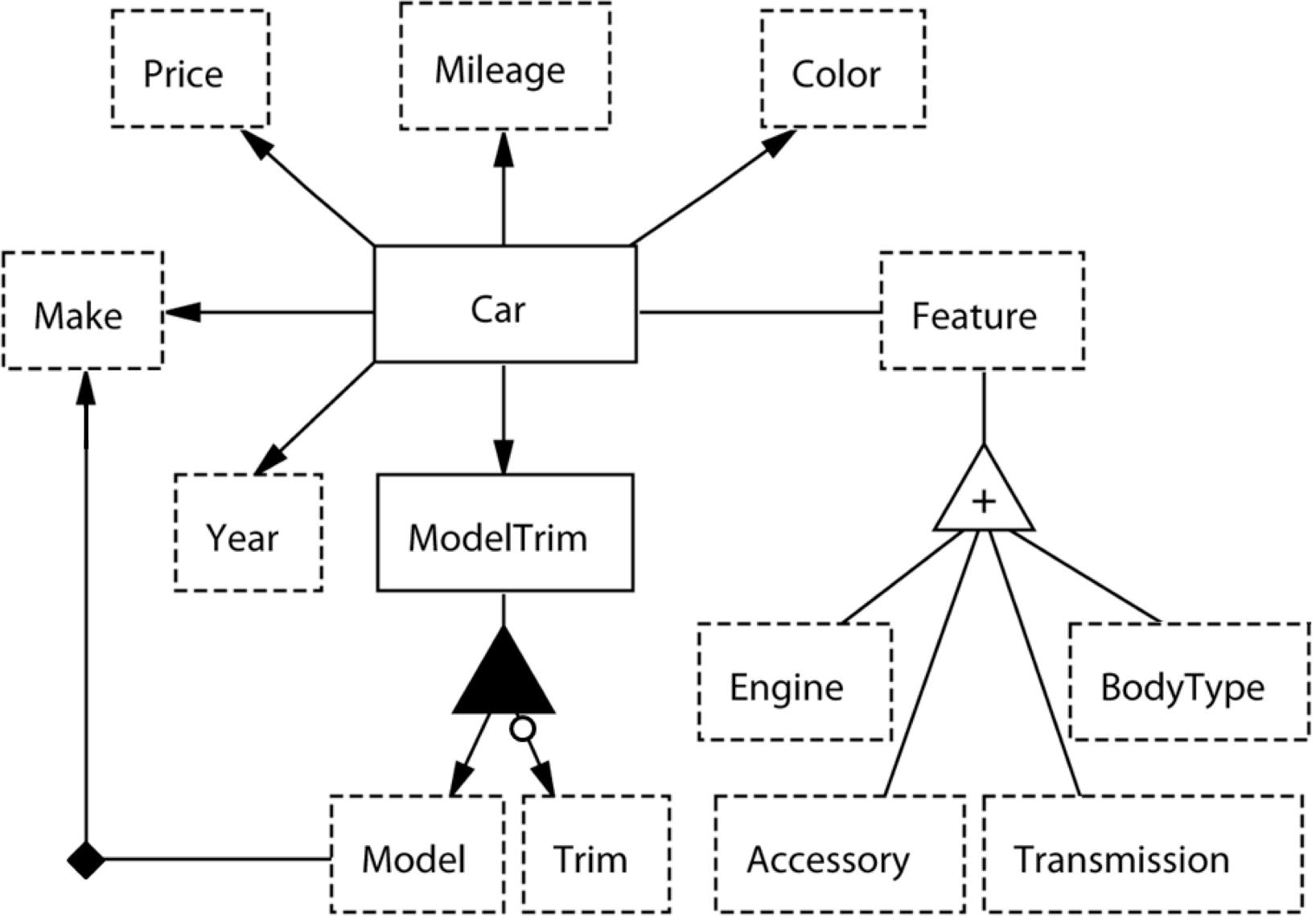 Free-Form Query Interpretation
Hondas in ‘excellent condition’ under 12 grand
< $12,000
= Honda
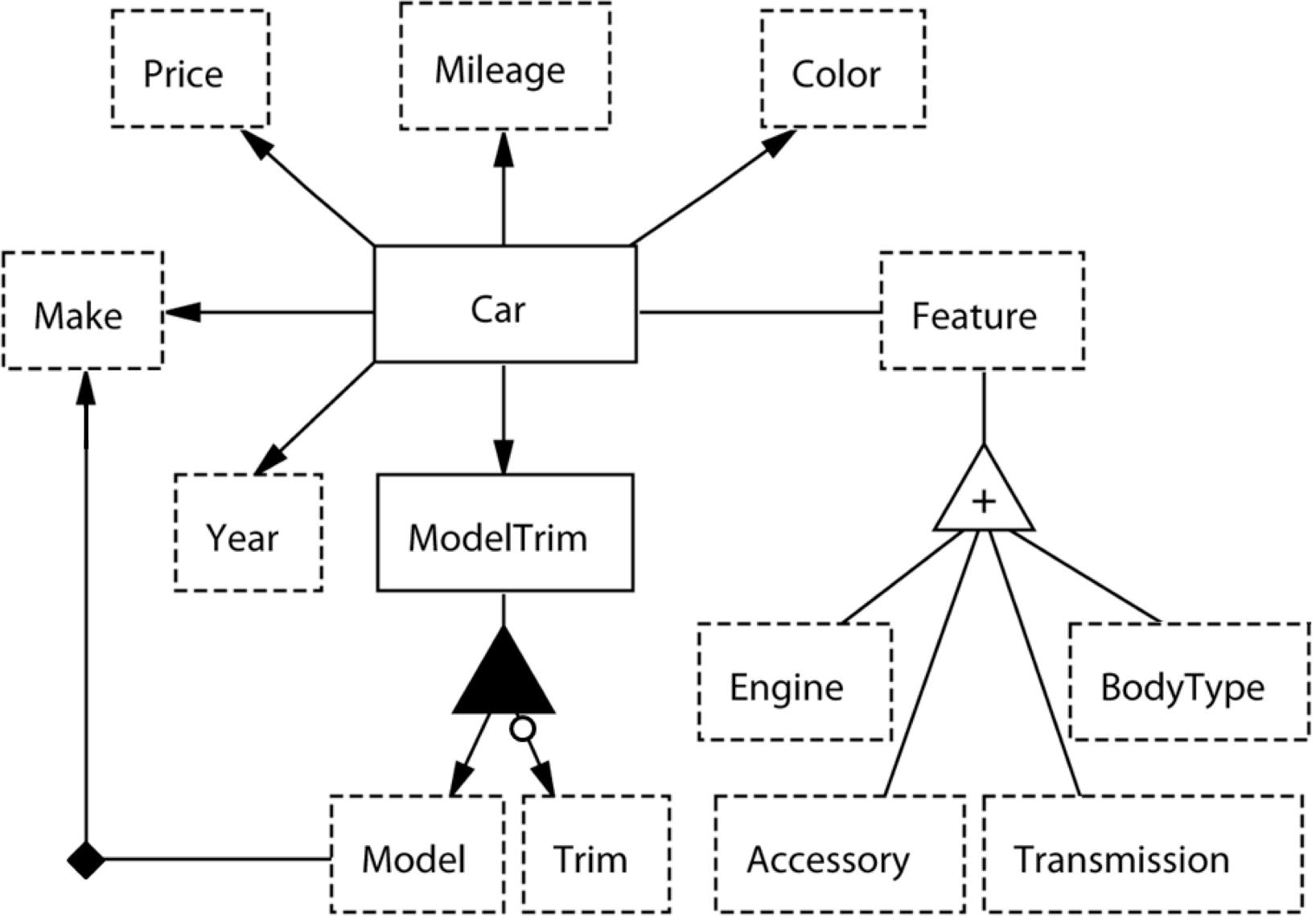 [Speaker Notes: From the conceptual model, we generate a SPARQL query]
Keywords in Queries
Remove stop words
Hondas in ‘excellent condition’ under 12 grand
Remove inequality semantic phrases
Keep equality semantic words and phrases
(singular as semantics, literals as keywords)
Query Processing
Hondas in ‘excellent condition’ under 12 grand
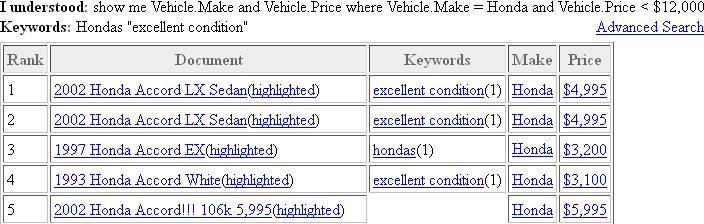 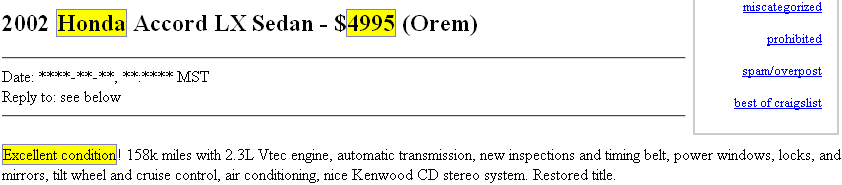 Demo
[Speaker Notes: Really is an index …

Apparently, must type in query – copy and paste does not work – check]
Advanced Form Queries
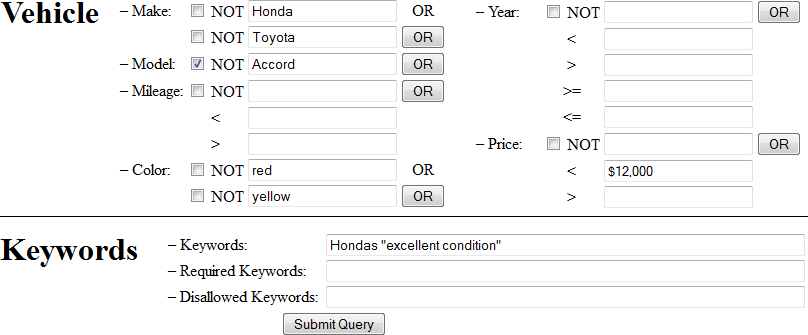 Conceptual-Level Translation
Free-form query
Advanced query form
QEnglish
Q
한국어
Query interpreter
Cross-language lexicons
CEnglish
C
한국어
Translator
Linguistically grounded extraction ontology
Keyword and semantic indexer
English
한국어
Semi-structured/unstructured repository
[Speaker Notes: Since free-form queries are treated as conjunctive queries, need advanced query forms (similar to advanced form queries for keyword search).]
Structural Equivalence
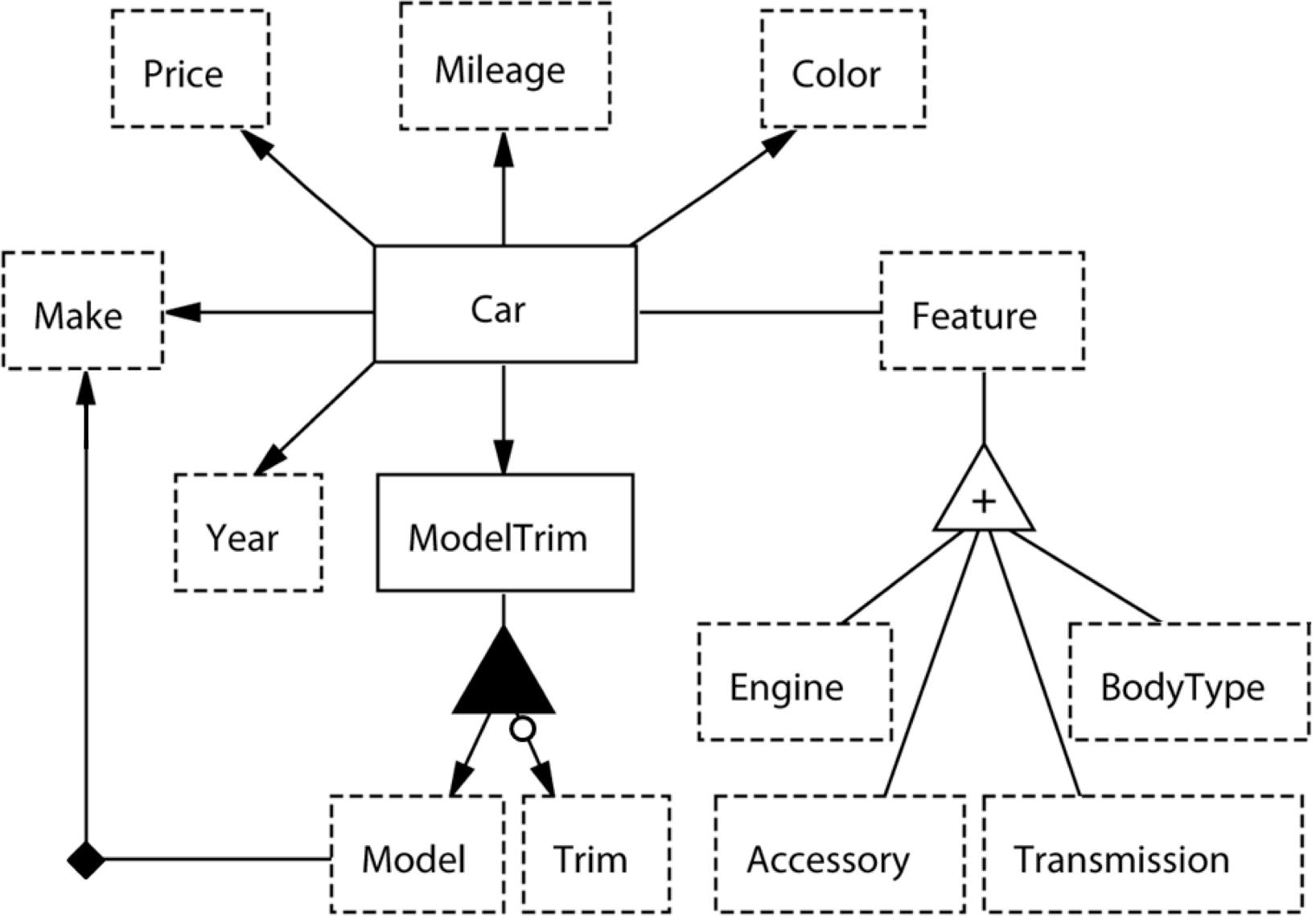 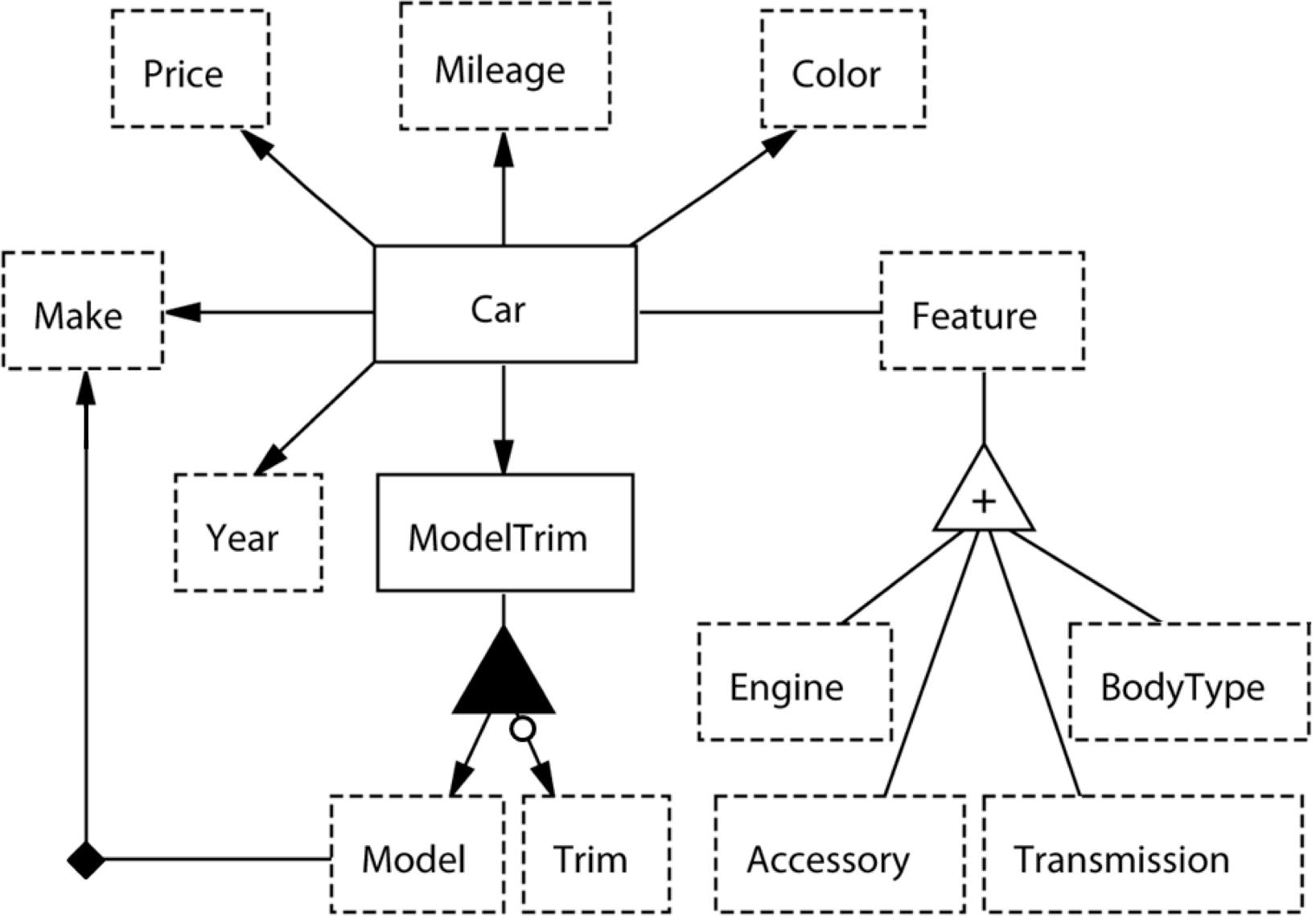 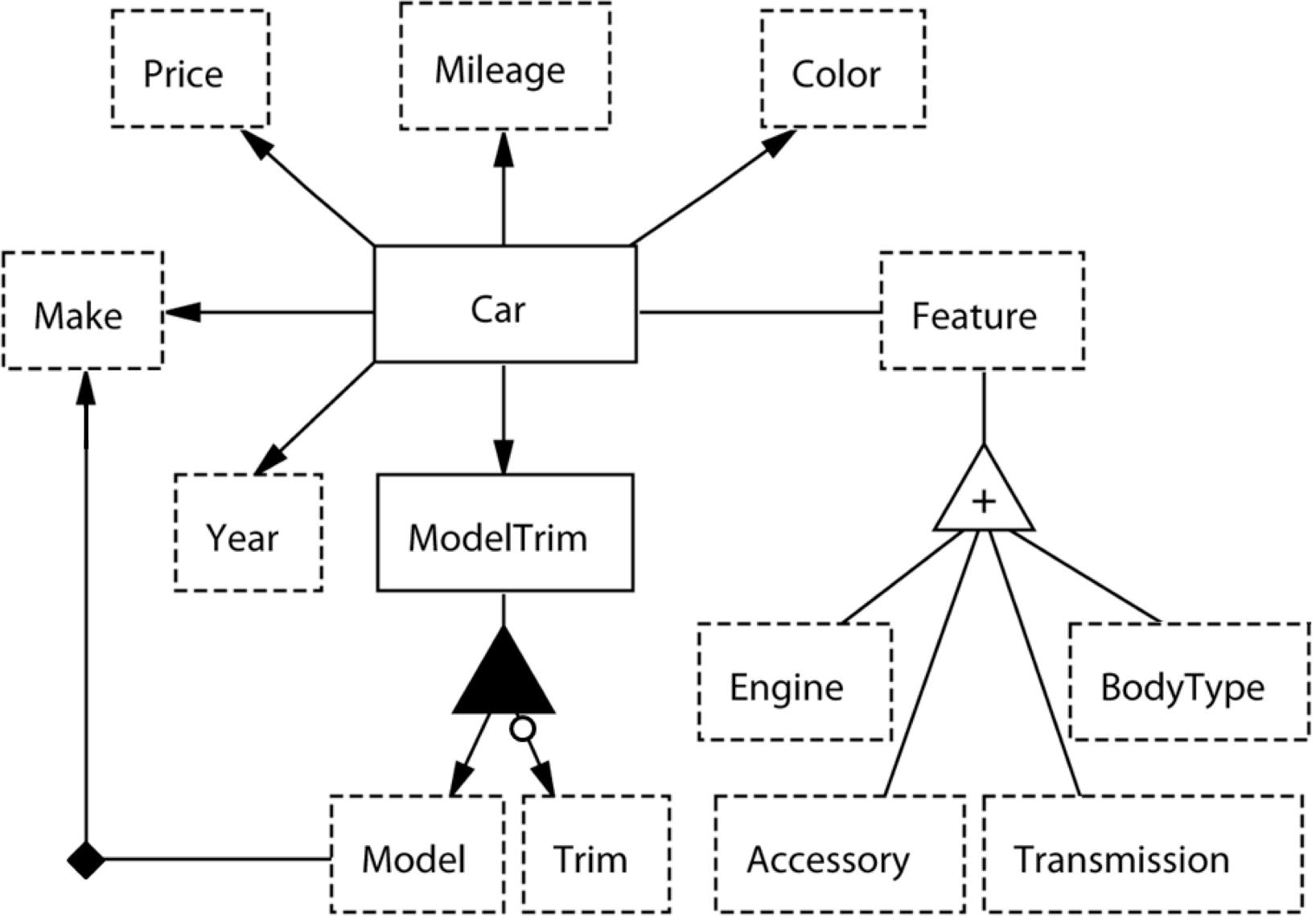 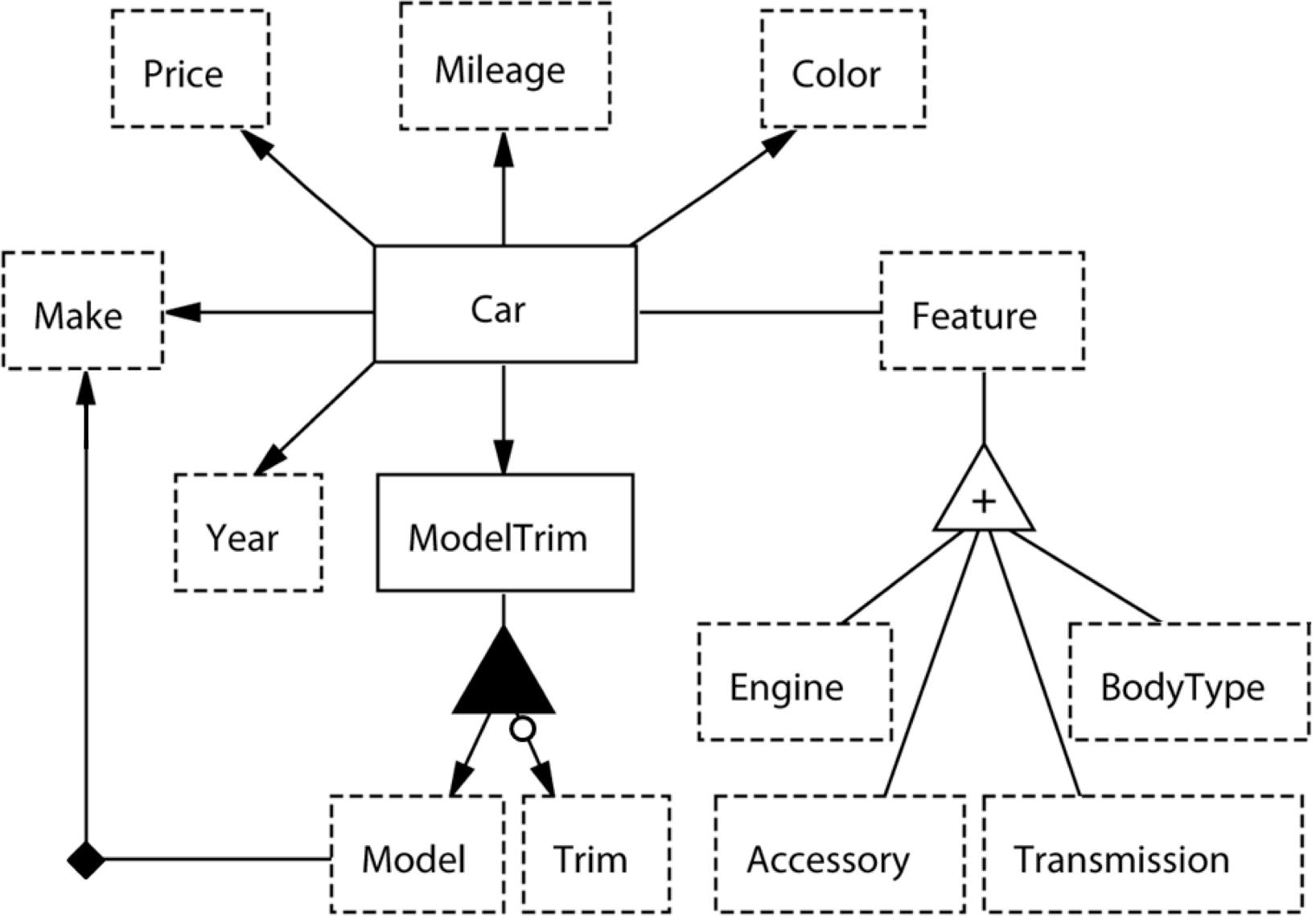 주행거리
색상
가격
자동차
특징
제조사
모델등급
연식
차대
엔진
등급
변속기
모델
액세서리
Structural Equivalence
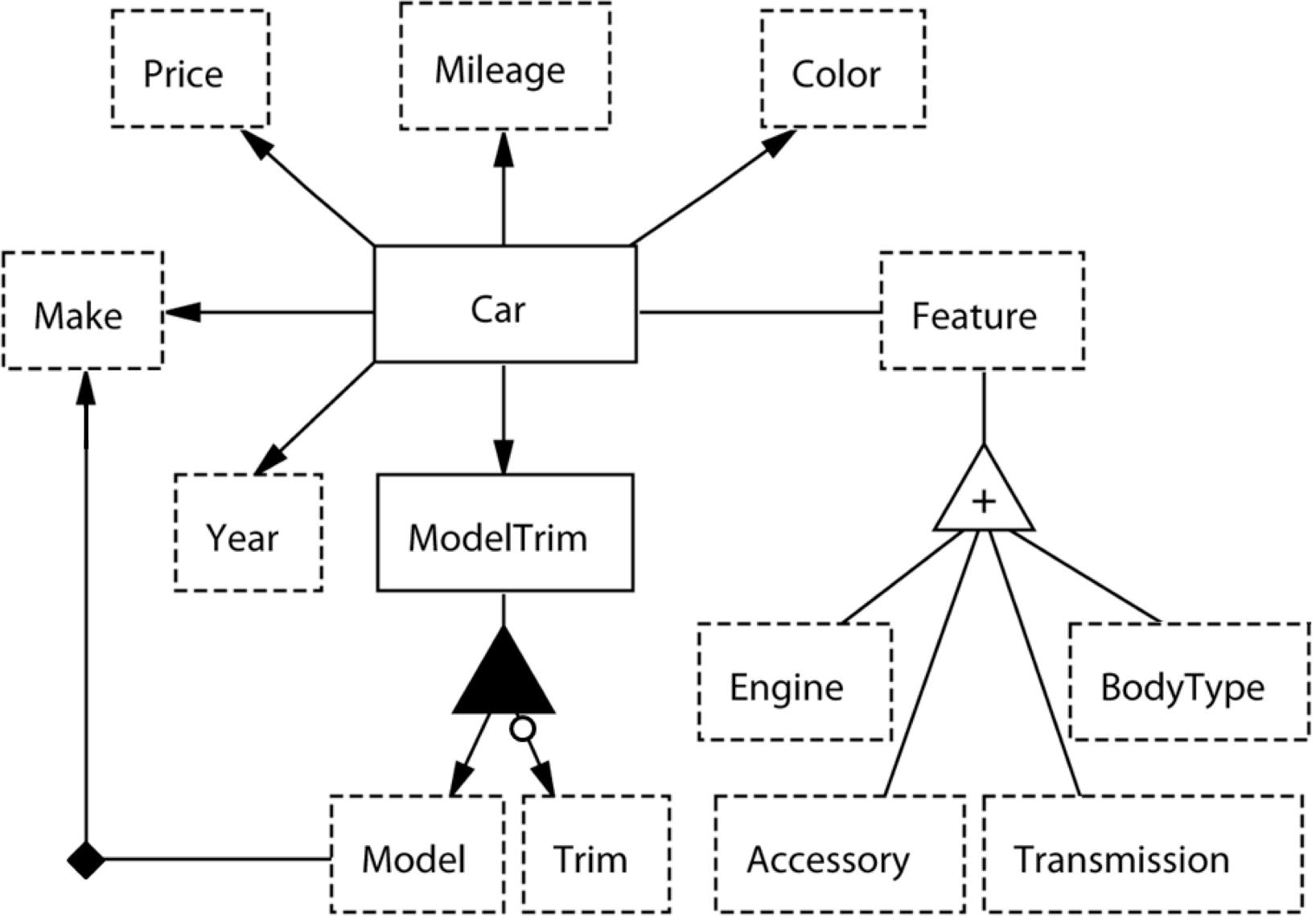 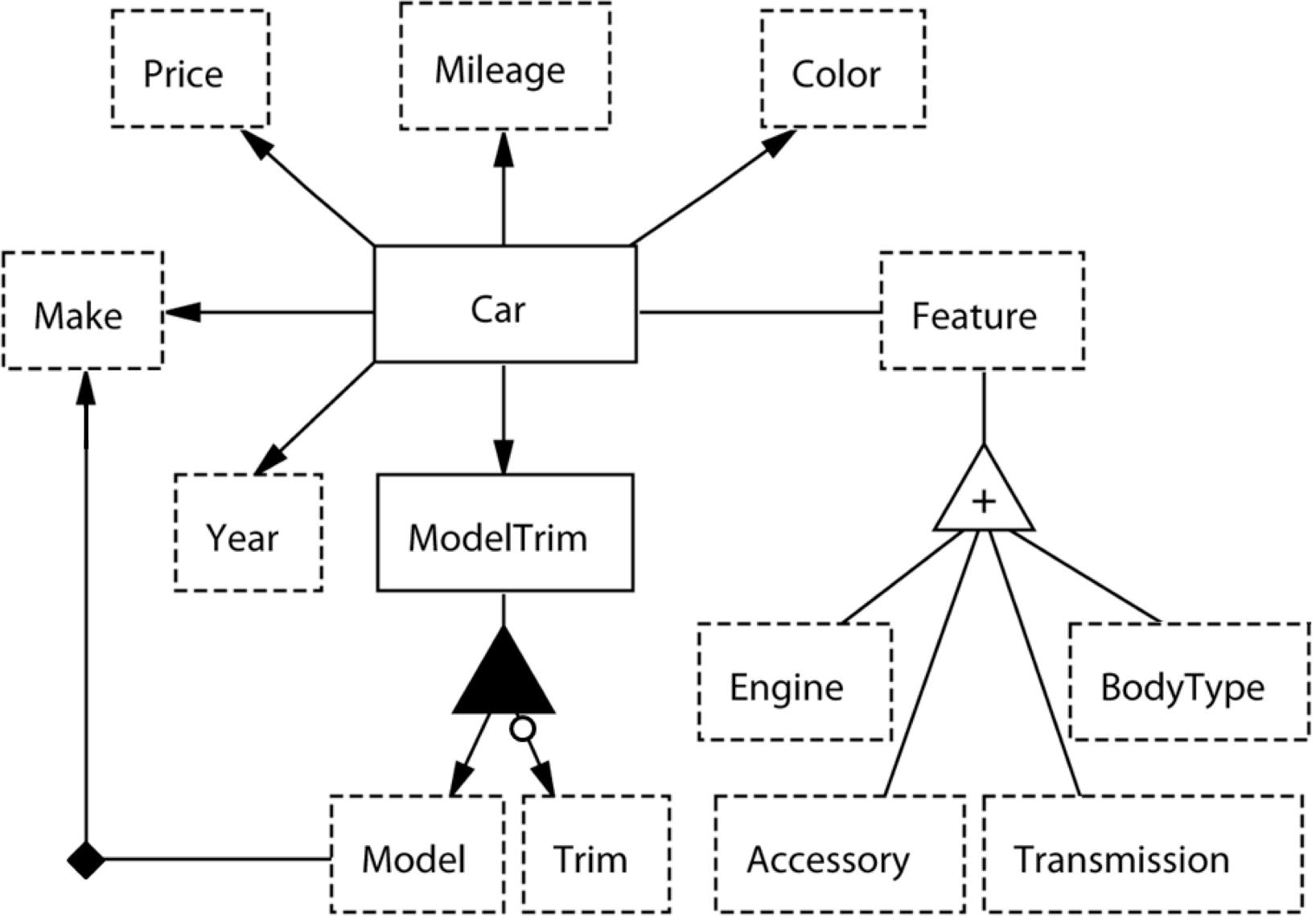 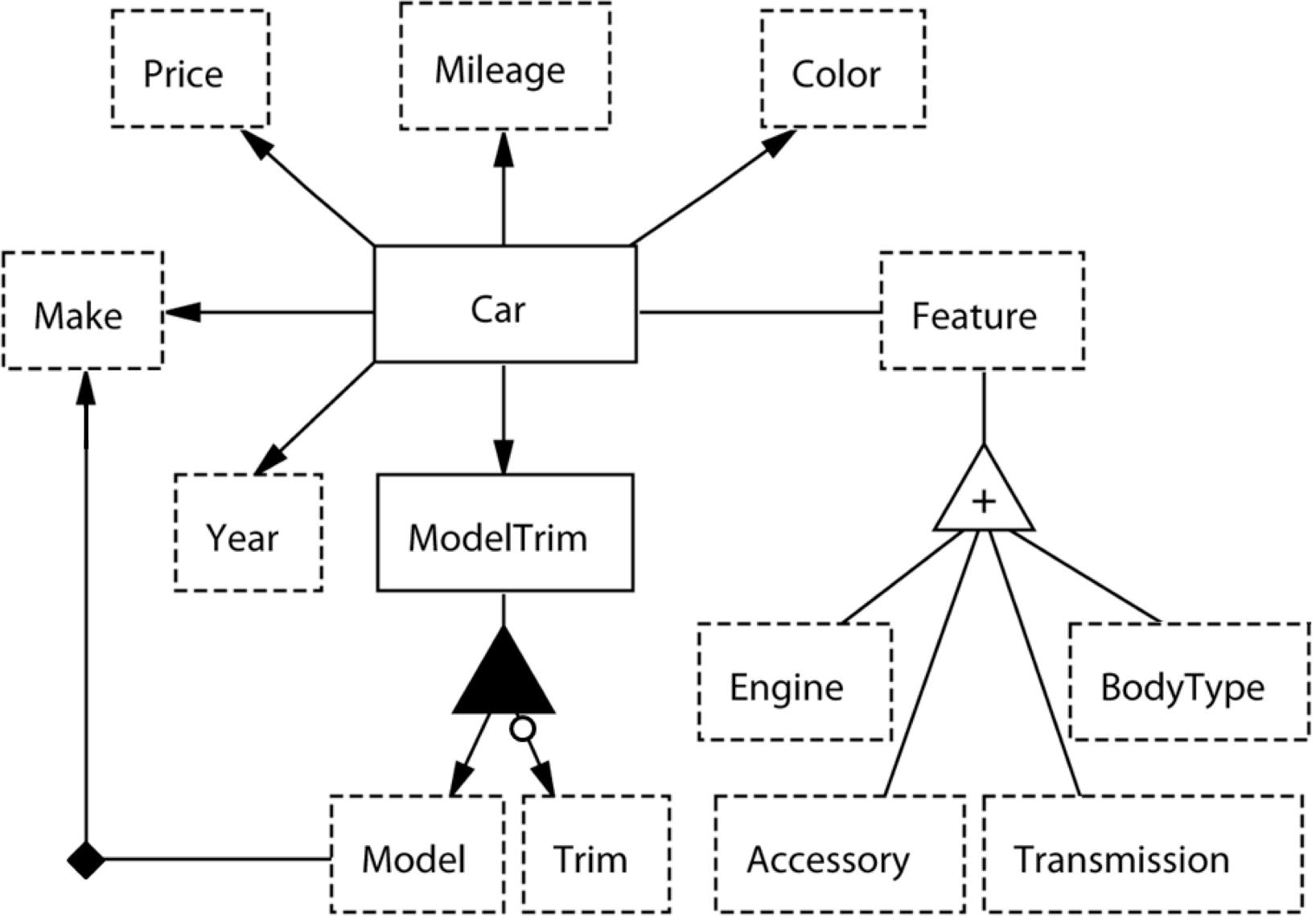 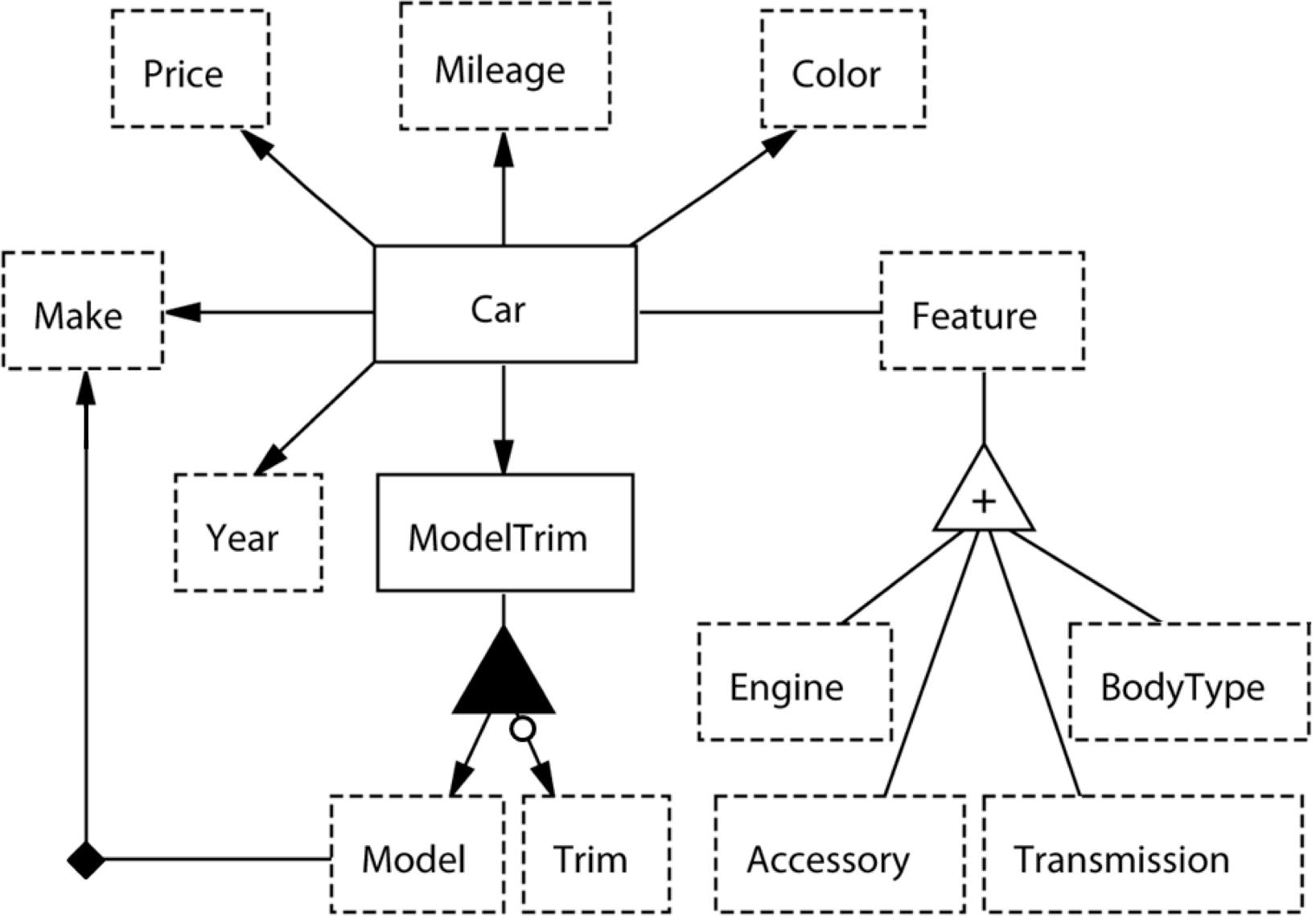 주행거리
색상
가격
Accident
사고유무
자동차
특징
제조사
모델등급
연식
차대
엔진
등급
변속기
모델
액세서리
[Speaker Notes: About 80% of the car ads in Korean say whether the car has been in an accident or not.

Shaken required and expensive smog, safety, and registration certification that can be transferred to new owners if it has not expired]
Translations
Lexicon translations
Formulaic translations
Currency translations
Transliterations
Keyword translations
Commentary translations
Lexicon Translations
Honda
혼다
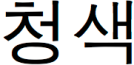 blue
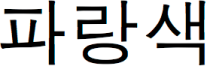 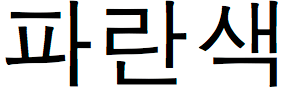 Formulaic Translations
foot
meter
Good Friday, 2012
Karfreitag, 2012
4/6/12
2012년 4월 6일
April 6, 2012
Vendredi saint 2012
[Speaker Notes: Julian date – April 6, 2012 is Good Friday.  … central language agnostic ontology]
Formulaic Translations
foot
meter
Good Friday, 2012
Karfreitag, 2012
4/6/12
2012년 4월 6일
April 6, 2012
Vendredi saint 2012
[Speaker Notes: Julian date – April 6, 2012 is Good Friday.  … central language agnostic ontology]
Formulaic Translations
foot
meter
meter
Good Friday, 2012
Karfreitag, 2012
4/6/12
2012년 4월 6일
2012097
April 6, 2012
Vendredi saint 2012
[Speaker Notes: Julian date – April 6, 2012 is Good Friday.  … central language agnostic ontology.  The writing is likely standardized in only one way, e.g., April 6, 2012.]
Currency Translations
under 12 grand
< $12,000
< 13,361,331원
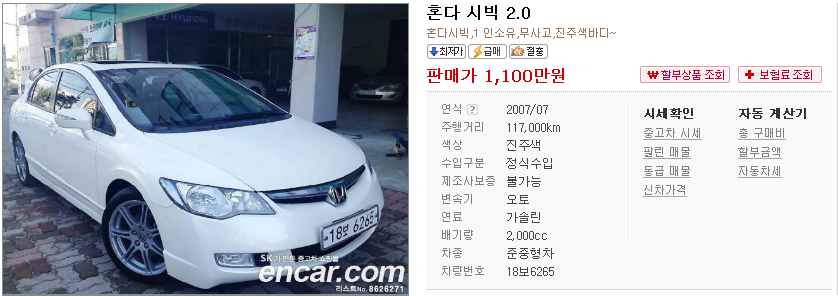 1,100 만원
$9,880
Transliterations
신병주
Hangul/Latin-Language Transliterator
Byungjoo Shin
[Speaker Notes: Gives us one way of Romanizing his name]
Keyword Translations
‘excellent condition’                                        <<excellent état>>
‘excellent condition’
                                                                          (good condition)
좋은 상태인
인
“inn” (i.e., “hotel”)
“is in”
[Speaker Notes: Bing translator examples: include OK translations and incorrect translations.  Stop word problems.  excellent -> good (1st 2 characters), condition -> condition (last 3 characters)

‘excellent condition’ becomes ‘which is in good condition’]
Commentary Translations
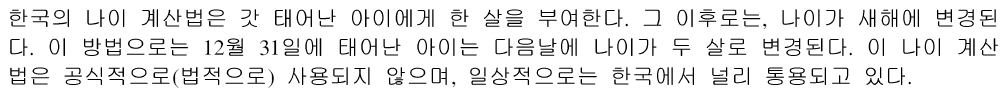 Korean age reckoning is a newborn child was one year old. Since then, the age is changed in the new year. In this way, children born on December 31, the next day is changed to two years of age. In this age of reckoning is not used officially (and legally) on a daily basis, and widely accepted in Korea.
[Speaker Notes: Bing translation service]
Construction Issues
Semi-automatic construction of extraction ontologies
Information extraction research
Query ontologies vs. extraction ontologies (WordNet)

Semi-automatic construction of cross-language mappings

Language-agnostic, star-shaped mapping configuration

Pay-as-you-go construction
Evaluation: Semantic Indexer
Free-form query
Advanced query form
QEnglish
Q
한국어
Query interpreter
Cross-language lexicons
CEnglish
C
한국어
Translator
Linguistically grounded extraction ontology
Keyword and semantic indexer
English
한국어
Semi-structured/unstructured repository
[Speaker Notes: Since free-form queries are treated as conjunctive queries, need advanced query forms (similar to advanced form queries for keyword search).]
Evaluation: Semantic Indexer
Make     Model     Year     Price     Color     Mileage
French	Recall 	     87%        76%       96%     89%       82%       98%
	Precision	     65%        67%       90%     95%       47%       92%
Korean 	Recall           99%        99%     100%    100%     100%       95%
	Precision     99%        99%     100%     100%     100%       95%
Death            Funeral            Mortuary  Relative Name
                                   Title    Name    Date    Date    Time    Place    Name        &Relation
French 	Recall          76%    42%      80%     69%     43%     38%      N/A
	Precision    99%    63%      88%     70%      30%     83%      N/A
Korean  	Recall         N/A     97%      97%     50%      50%   100%       99%              97%
	Precision    N/A    97%       97%   100%     100%    67%       94%              94%
[Speaker Notes: Precision and recall for Korean car ads are high because these ads mostly have
a regular structure, allowing our Korean expert to quickly tune the extraction
ontology. Results for French car ads are lower both because French ads are more
free-form and because we were not able to spend enough time with our French
expert tuning the extraction ontology (as one consequence, we did not finish
relative-name extraction—hence the empty cell in Table 2). Overall, the numbers
are in line with what we have come to expect in this domain [4]. The obituaries
domain is much broader and extraction is more challenging—particularly
for names and places. Even so, our Korean expert was able to quickly tune the
extraction ontology, and performance for most concepts was remarkably high.
French extraction was hampered by greater variability and complex sentence
structures. For example, there are only 187 names in our Korean surname lexicon,
compared with 228,429 in our French surname lexicon, which partially
explains the relatively high performance for Korean name extraction. Most Korean
obituaries do not mention a funeral, and in our test set there were only
two examples of funerals. Our extractor did well with one of the two declared
funerals, so the 50% recall we report for funeral date and time represents only
one missed concept for the entire corpus. Another cultural difference is that
the mortuary name is important in a Korean obituary because that is where
friends and family make condolence calls. In contrast, French obituaries refer to
viewings, funerals, and interments, much like typical English obituaries. Since
mortuary name does not appear in the French obituary ontology, and title does
not appear in the Korean ontology, we mark their cells as “N/A”. Performance
for concepts not listed in Table 2 (e.g. viewing, interment, birth date) is similar
to the performance for concepts that are listed.]
Evaluation: Interpreter/Translator
QEnglish
Q
한국어
Query interpreter
CEnglish
C
한국어
Translator
Keyword and semantic indexer
English
한국어
[Speaker Notes: Add algorithmic processes.]
Evaluation: Interpreter/Translator
Recall                 Precision
Car Ad Queries                                                   
French to English    77%    86%  100%     81%   90%  74%
Korean to English   98%  100%   100%     93%  99%  52%
}
}
within language query interpretation
(cross-language, necessarily correct)
cross-language translation
[Speaker Notes: The lower recall and precision for French conditionals () points to a need
for better recognizers. For example, we missed recognizing “une 1990 ou moins
récente” as the conditional Year  1990. Better recognizers, along with more
complete synonym sets for ontological concepts, would also increase the recall
for requested French results (). Conditional recognition failures also account
for some of the lower keyword () precision, especially for French, as words in
missed semantic conditionals remain as possible keywords. Expanded stopword
lists in French would remove spurious keywords like “list” and “want”. Stopwords
in Korean make little sense because most of the standard English-like stopwords
are prefixes and suffixes and become part of characters themselves. An attempt
to remove them after translation often fails because translations themselves are
Cross-Language Hybrid Keyword and Semantic Search 13
often poor; e.g., , which in our query should translate as “which is”—both
English stopwords—instead was translated as “inn” (or “hotel”).]
Conclusions
Cross-language query translation
At conceptual level
Rather than at language level
Prototype implementation
Semantic indexing (average F-measures)
90% for semi-structured car-ads
75% for unstructured obituaries
Query interpretation (average F-measures)
94% for identifying semantic constraints
87% for identifying referenced concepts
77% for identifying keywords
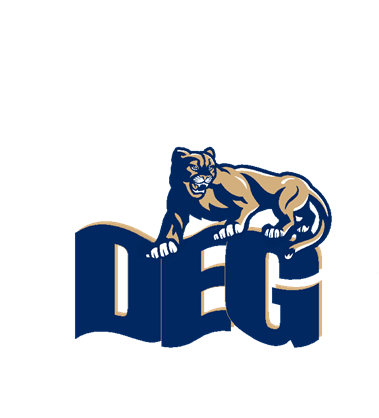 www.deg.byu.edu
[Speaker Notes: Experimental results show that ML-HyKSS is able to identify and
index the semantics in data-rich, narrow-domain French and Korean documents
with an average F-measure of about 90% for semi-structured documents (car
ads) and about 75% for unstructured documents (obituaries). Interpretation of
French and Korean queries have average F-measures of about 94% for identifying
semantic constraints, 87% for identifying referenced concepts of interest, and
77% for identifying keywords. Non-semantic keyword translations are often less
than ideal, but since ML-HyKSS translates queries at the conceptual level across
language-diverse but structurally identical ontologies, its semantic translations
are necessarily correct. Hence, results returned are surprisingly accurate.]